PHY 752 Solid State Physics
11-11:50 AM  MWF  Olin 103

Plan for Lecture 22:

Scattering of particles by crystals (Chap. 10 in GGGPP)
Photon scattering
Electron scattering
Neutron scattering
Effects of lattice vibrations
10/21/2015
PHY 752  Fall 2015 -- Lecture 22
1
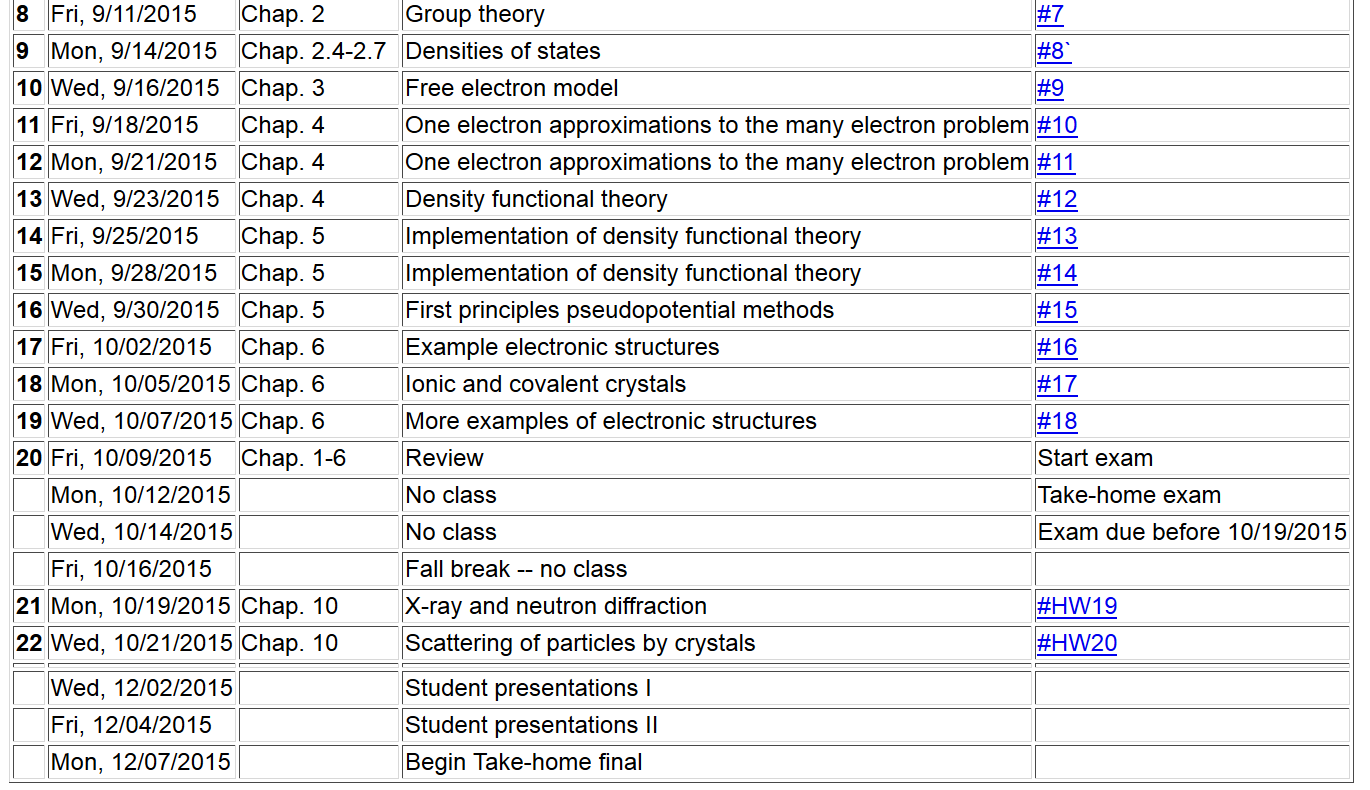 10/21/2015
PHY 752  Fall 2015 -- Lecture 22
2
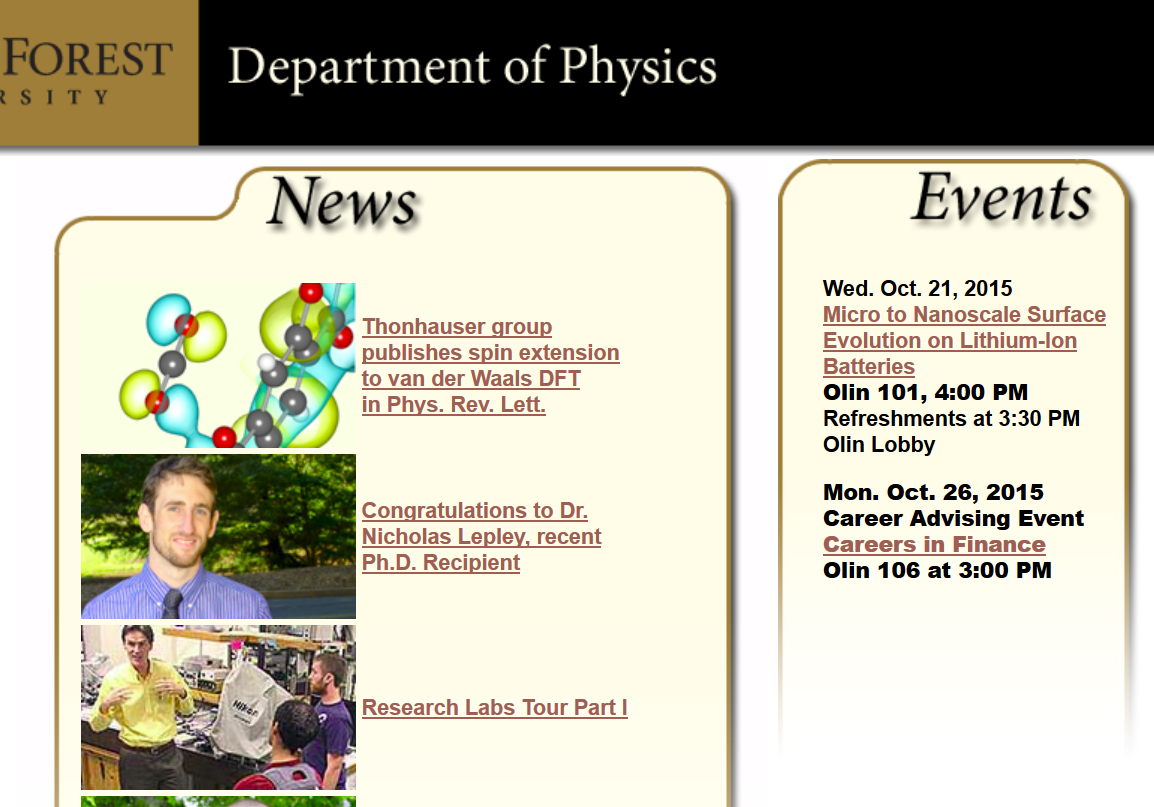 10/21/2015
PHY 752  Fall 2015 -- Lecture 22
3
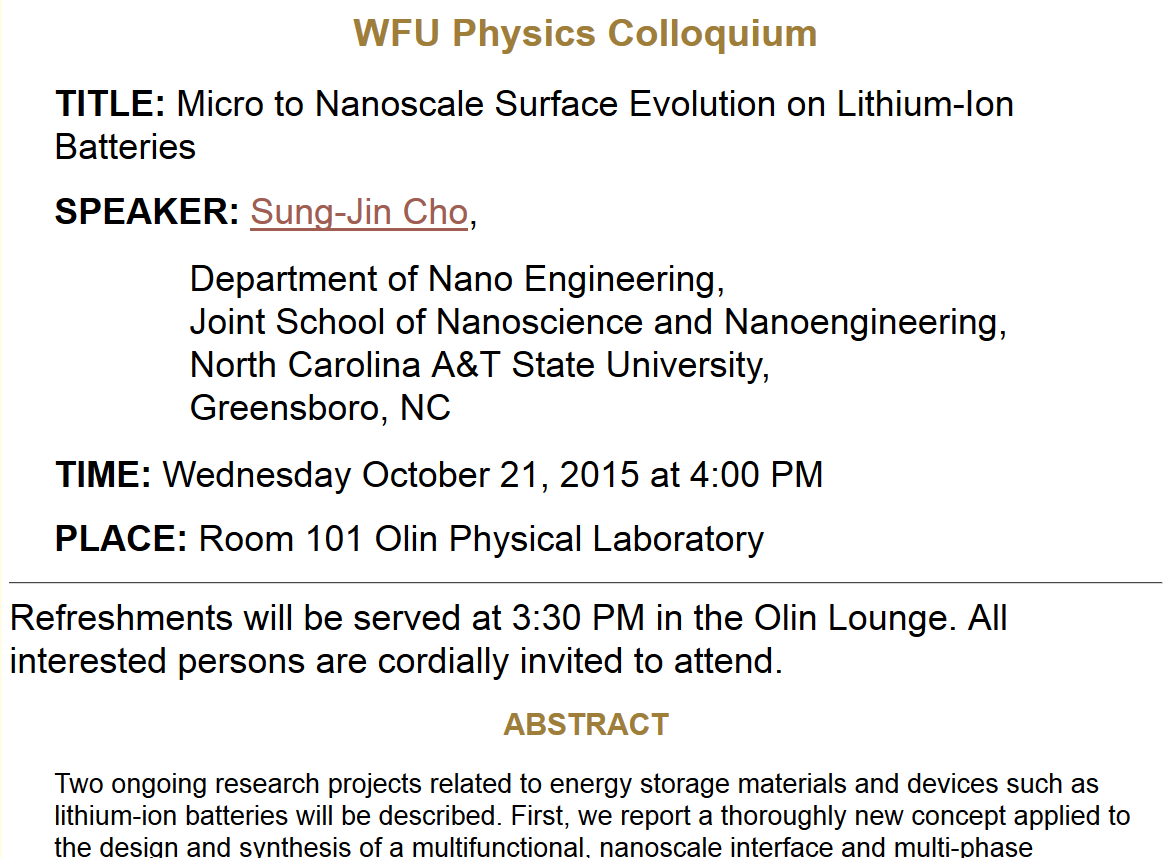 10/21/2015
PHY 752  Fall 2015 -- Lecture 22
4
General considerations of particle scattering experiments
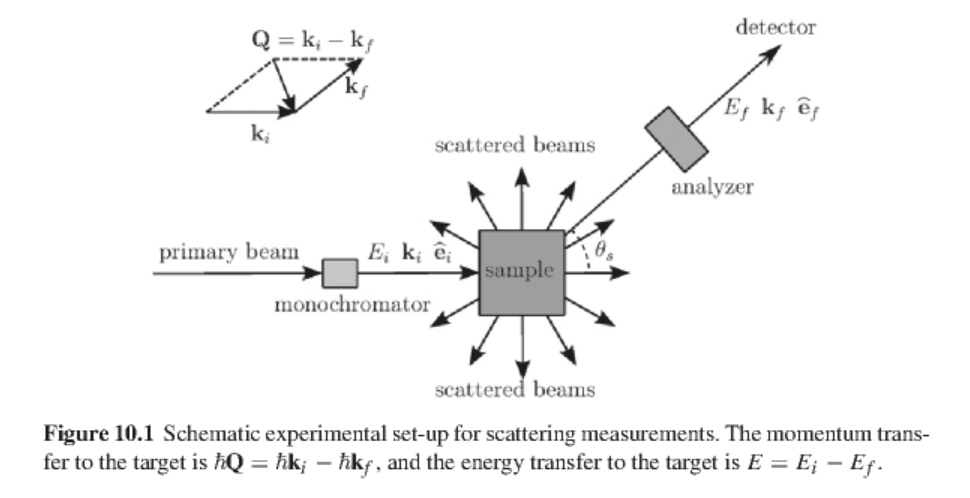 10/21/2015
PHY 752  Fall 2015 -- Lecture 22
5
Photon scattering
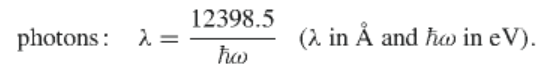 Elastic scattering of X-rays proceeds primarily by Thompson scattering by “free” electrons

Consider incident electric field of X-ray:
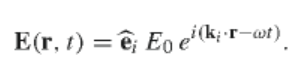 Response by electron:
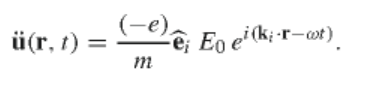 10/21/2015
PHY 752  Fall 2015 -- Lecture 22
6
Photon scattering   -- continued
       Radiation by excited electron:
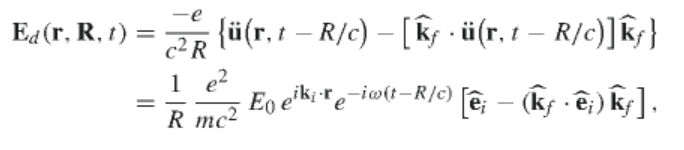 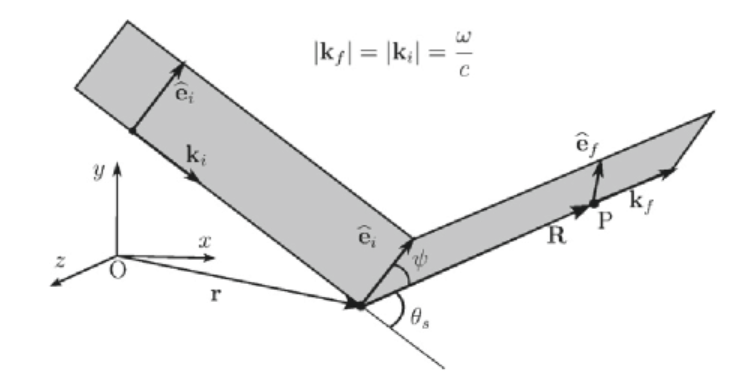 10/21/2015
PHY 752  Fall 2015 -- Lecture 22
7
Photon scattering   -- continued
       Intensity of scattered
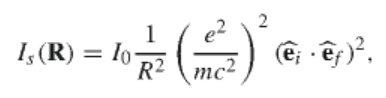 Corresponding scattering cross section averaging over polarizations of incident radiation:
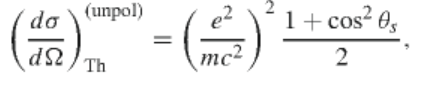 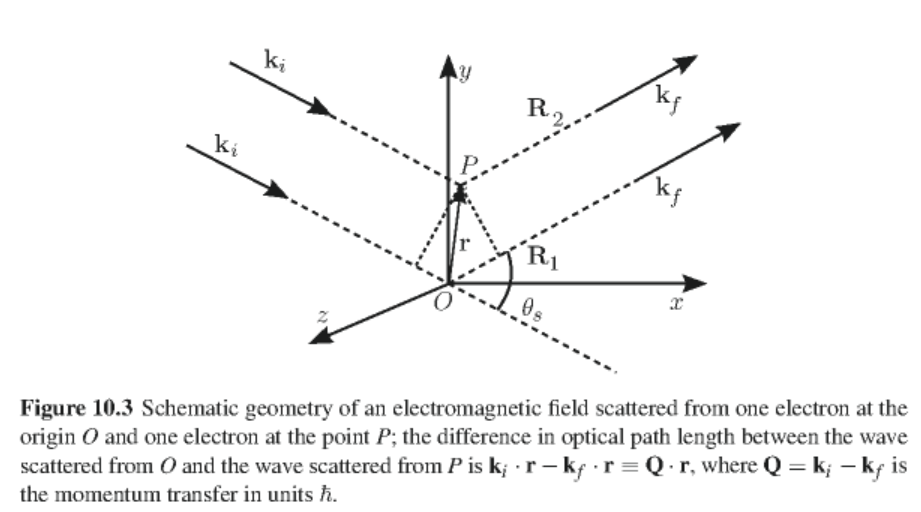 10/21/2015
PHY 752  Fall 2015 -- Lecture 22
8
Extending analysis to scattering by many electrons characterized by electron density nel(r)
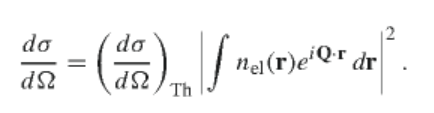 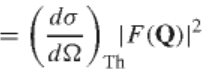 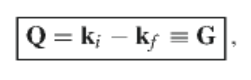 For periodic system
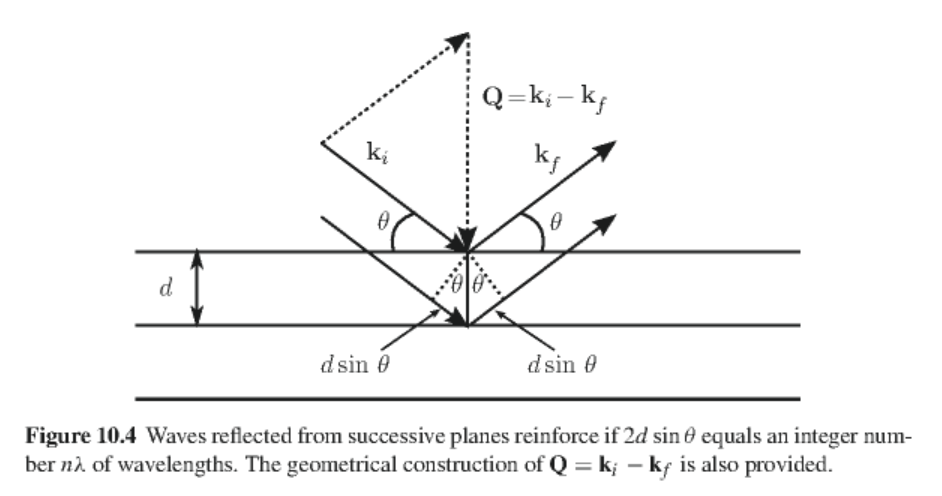 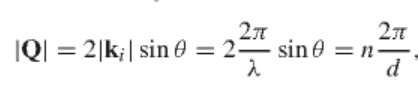 10/21/2015
PHY 752  Fall 2015 -- Lecture 22
9
Corrections to Thompson scattering –

  Compton scattering – correction for electron recall
Other competing effects
    Photon excitation processes
    Phonons
10/21/2015
PHY 752  Fall 2015 -- Lecture 22
10
Neutron scattering
Effective potential for interaction of neutron with     nucleus:
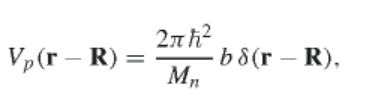 neutron scattering length
Probability of neutron interaction with nuclei at positions Rm:
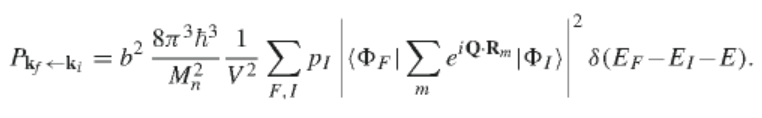 In terms of scattering cross section:
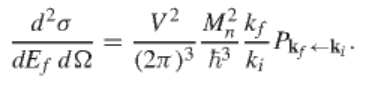 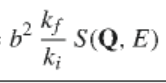 =
10/21/2015
PHY 752  Fall 2015 -- Lecture 22
11
Neutron scattering  --- continued
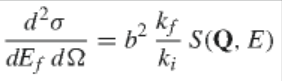 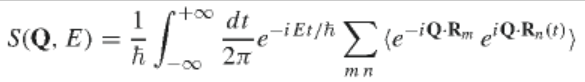 Some details – 
Effects of lattice vibrations
Zero phonon contributions; elastic scattering
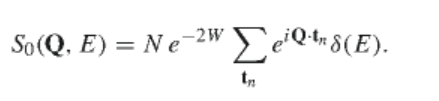 Debye-Waller factor
10/21/2015
PHY 752  Fall 2015 -- Lecture 22
12
Digression on analysis of thermal averages of lattice vibrations   (Appendix A of Chapter 9 in GGGPP)
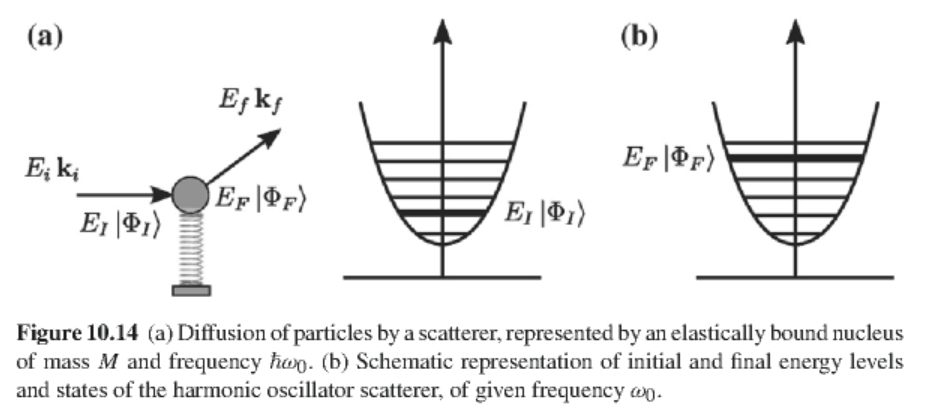 10/21/2015
PHY 752  Fall 2015 -- Lecture 22
13
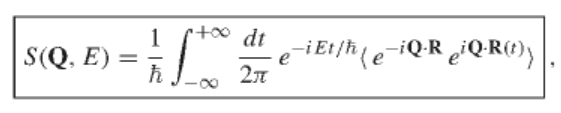 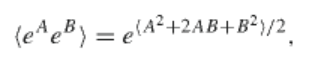 Convenient identity:
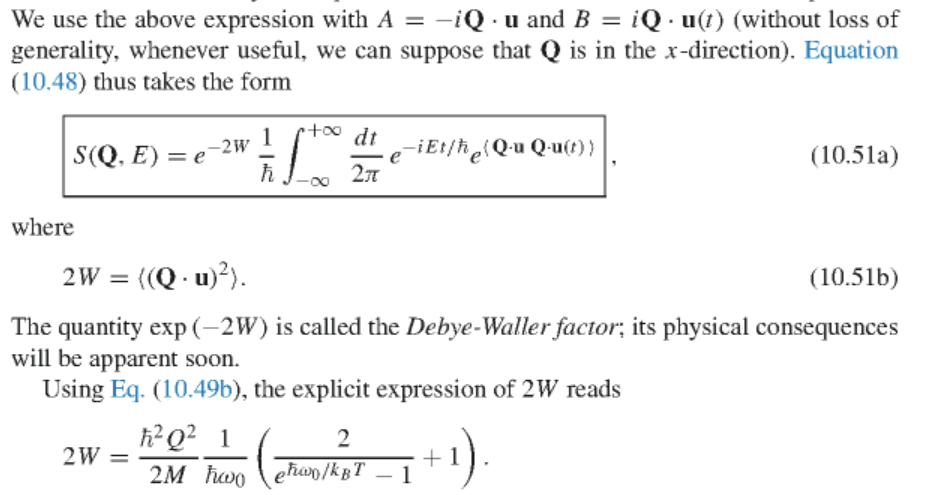 10/21/2015
PHY 752  Fall 2015 -- Lecture 22
14
Some steps:
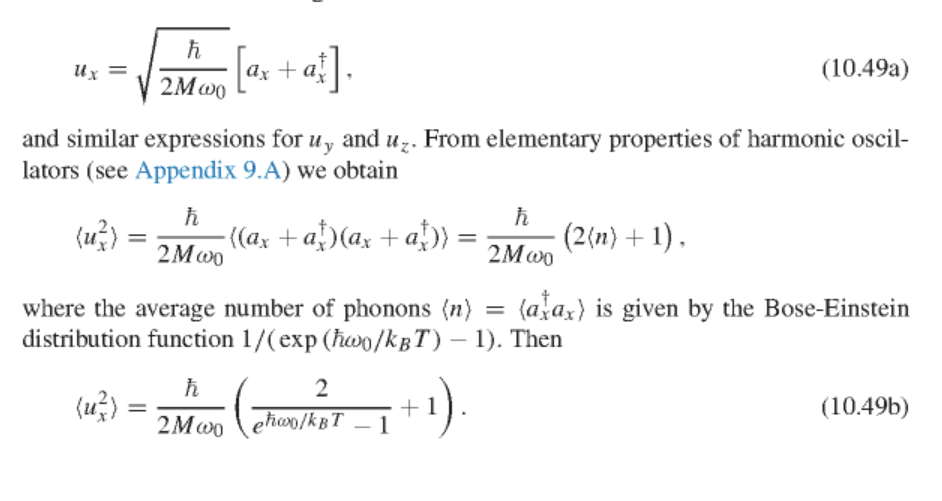 10/21/2015
PHY 752  Fall 2015 -- Lecture 22
15
Averaging over lattice vibrations at constant T:
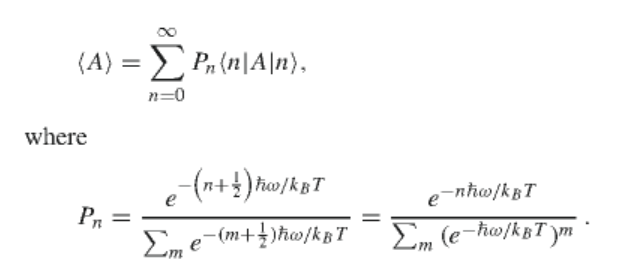 Some clever tricks:
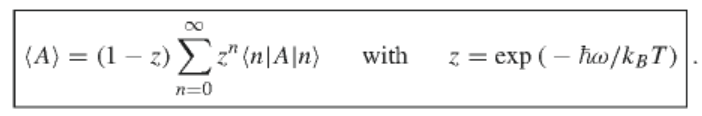 10/21/2015
PHY 752  Fall 2015 -- Lecture 22
16
Example:
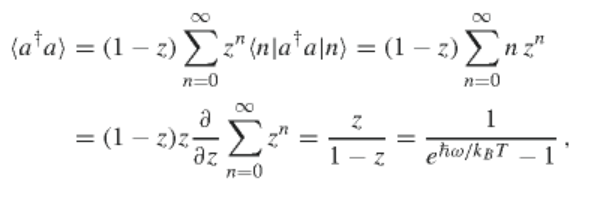 Harmonic oscillator operators:
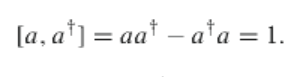 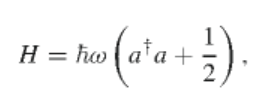 Eigenstates:
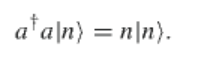 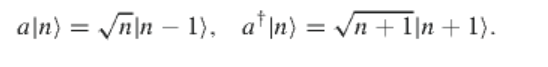 10/21/2015
PHY 752  Fall 2015 -- Lecture 22
17